স্বাগতম
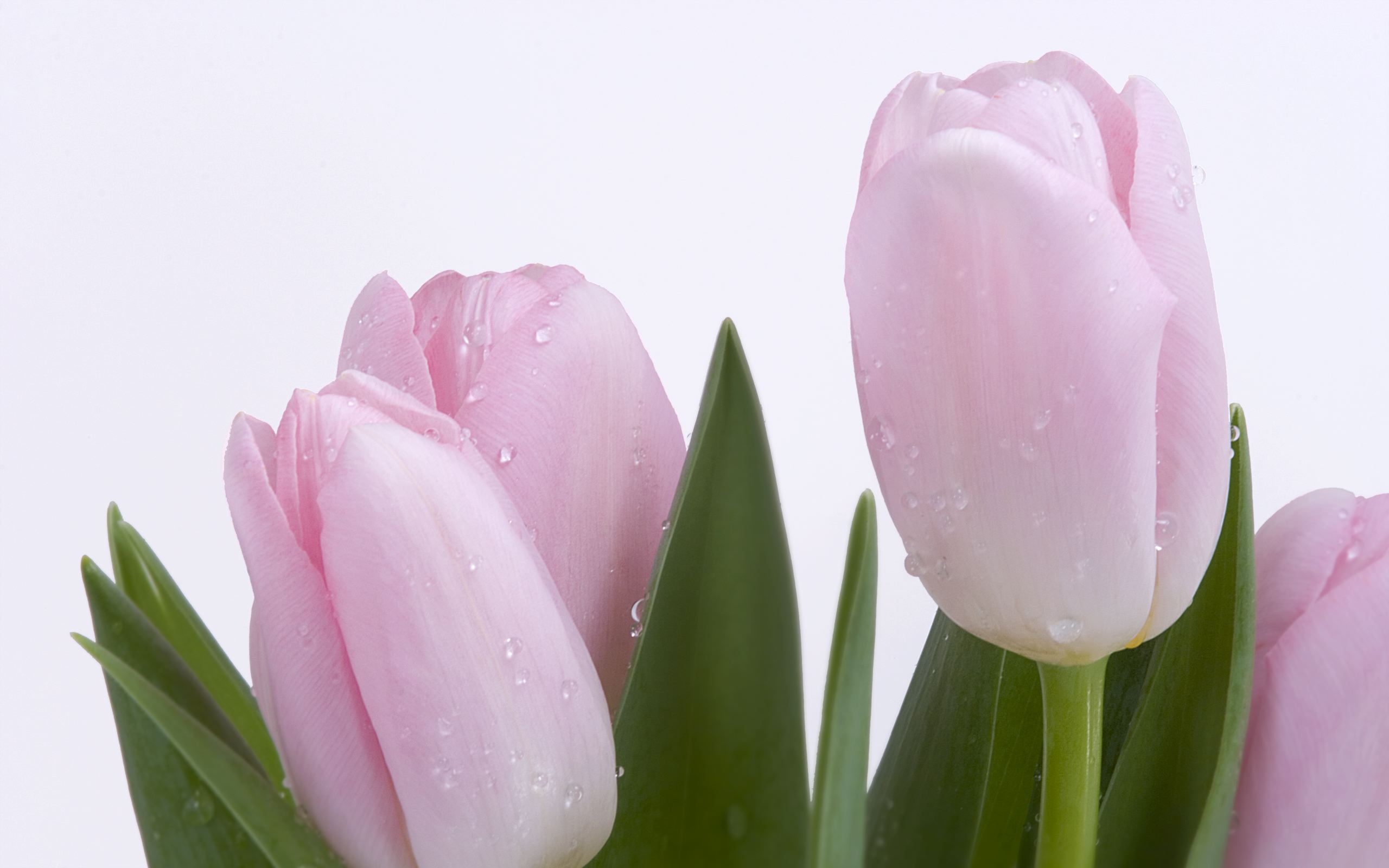 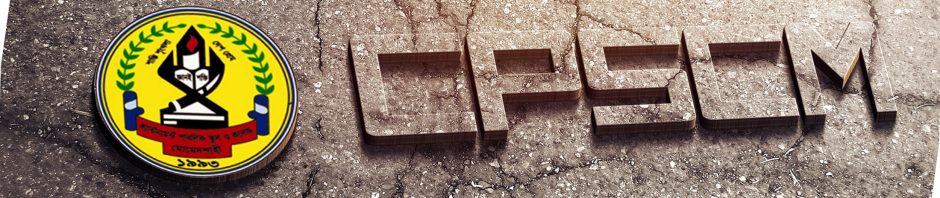 Lesson  3 of 5
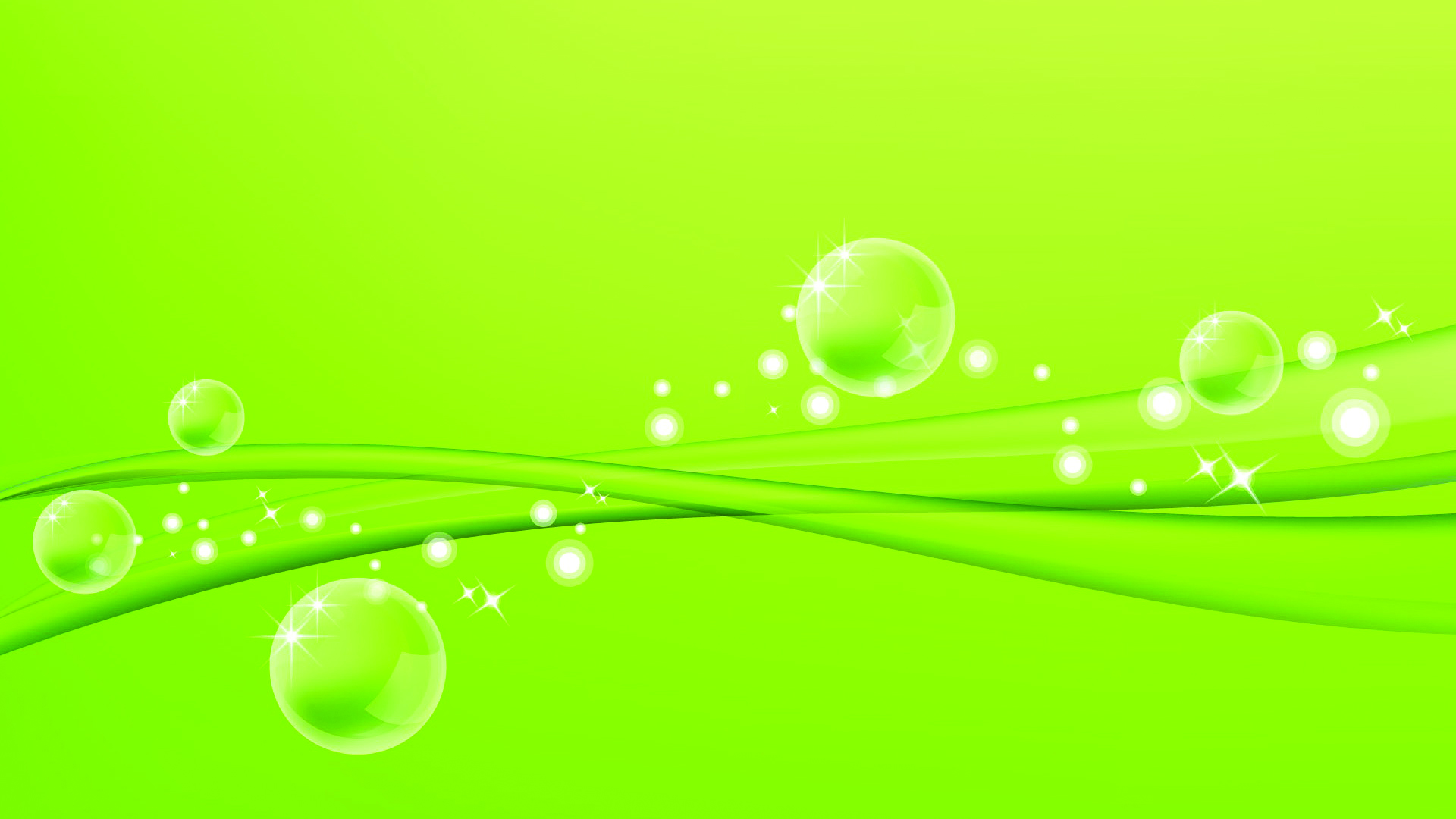 পরিচিতি
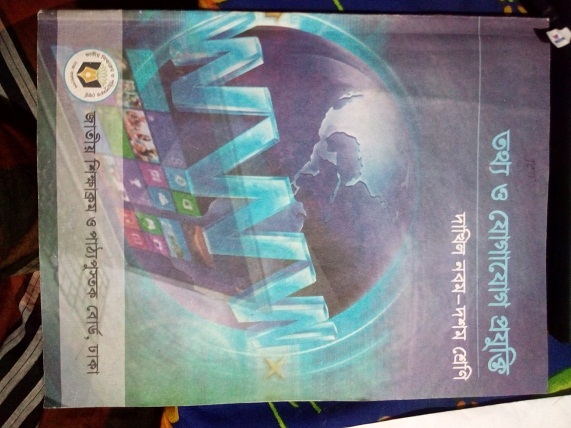 বিষয়ঃ তথ্য ও যোগাযোগ প্রযুক্তি
নবম ও দশম শ্রেণি
অধ্যায় : পঞ্চম
পাঠ শিরোনাম : এডোবি ফটোশপ
সময় : ৪০ মিনিট
এসো নিচে আমরা কিছু ছবি দেখি
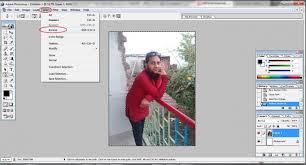 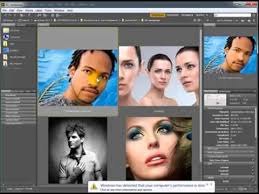 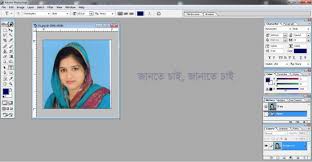 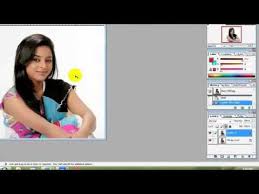 উপরের ছবিগুলোর মাধ্যমে কি বুঝতে পারছ
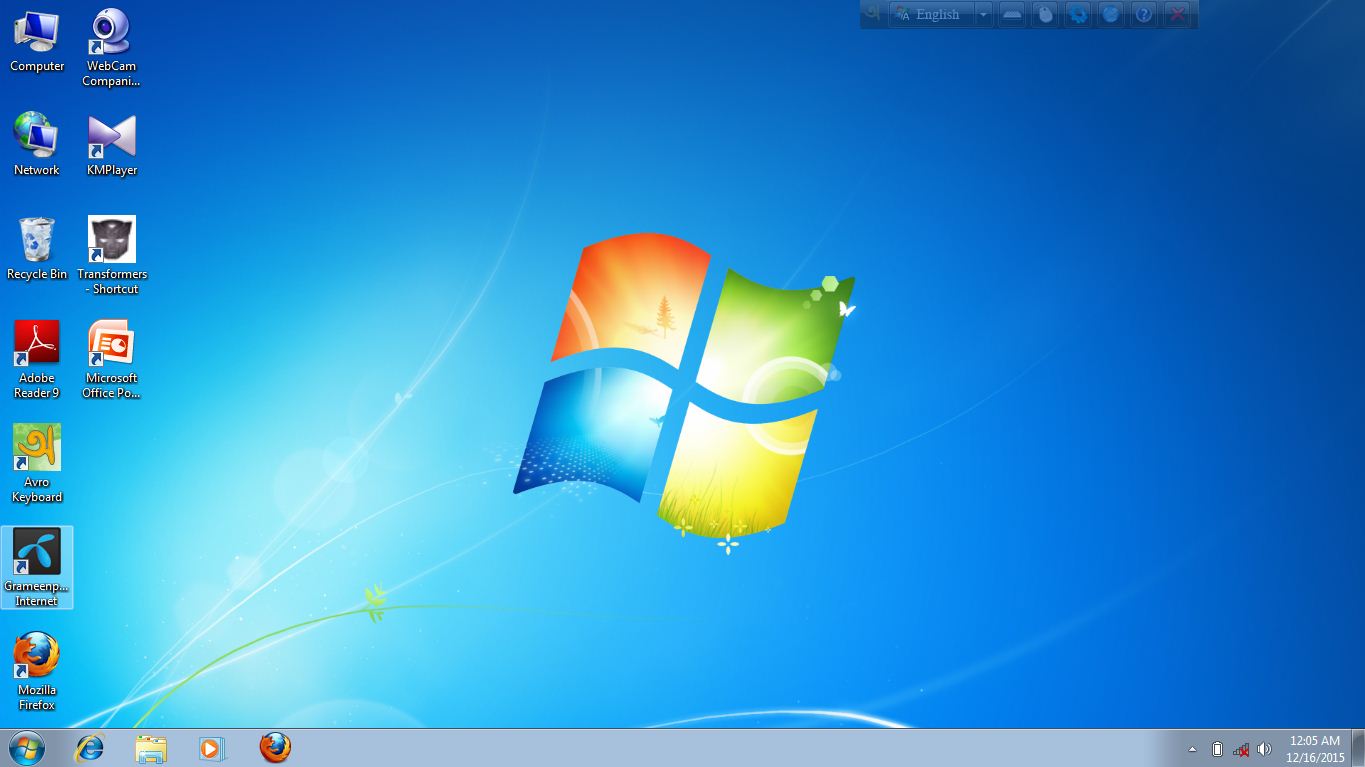 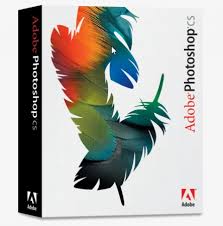 আজকের পাঠ 
“এডোবি ফটোশপ ”
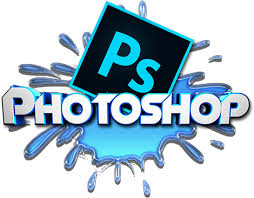 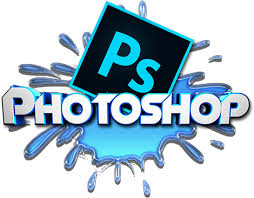 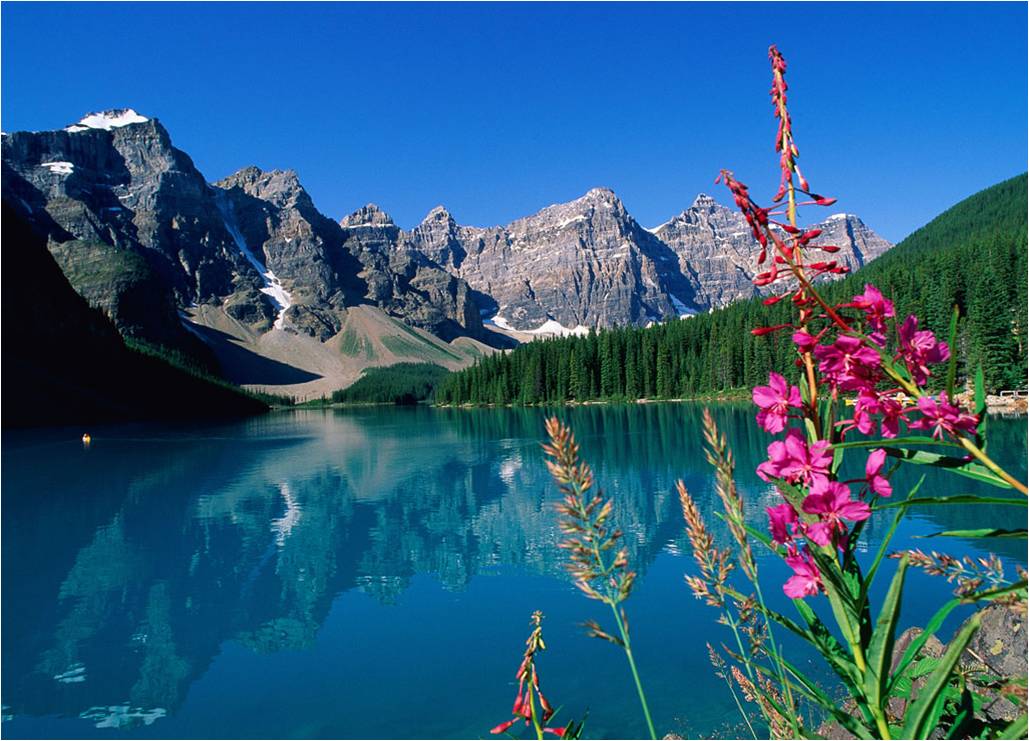 শিখনফল
এই পাঠ শেষে শিক্ষার্থীরা----
ফটোশপ কি তা বলতে পারবে।
এডোব ফটোশপ ওপেন করতে পারবে ।
ফটোশপ চালু করে এর স্ক্রিন ও টুল পরিচিতি বর্ণনা করতে পারবে ।
ফটোশপ প্রোগ্রামের ব্যবহার বর্ণনা করতে পারবে।
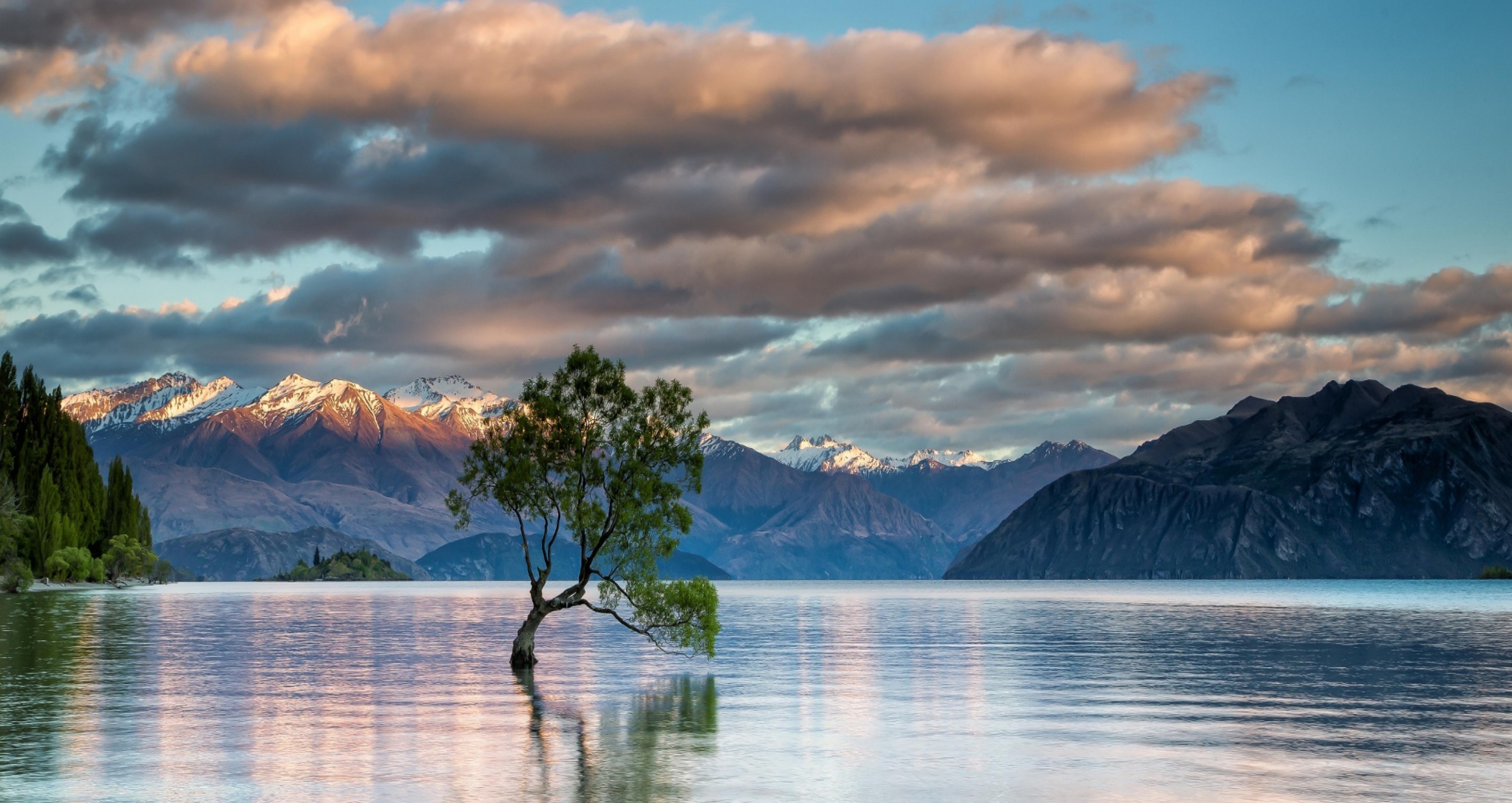 “এডোবি ফটোশপ কী ?
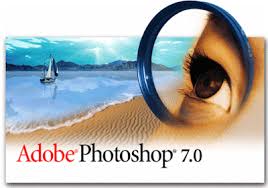 ছবি এবং ছবি সংক্রান্ত বিভিন্ন ফরম্যাটিং কাজের জন্য যে সফটওয়্যারটি ব্যবহুত হয় তাকে Adove  Photoshop বলে । ছবির যাবতীয় কাজে ষ্টুডিও এবং কালার ল্যাবে Adove  Photoshop এক অনন্য গ্রাফিক্স সফটওয়্যার ।
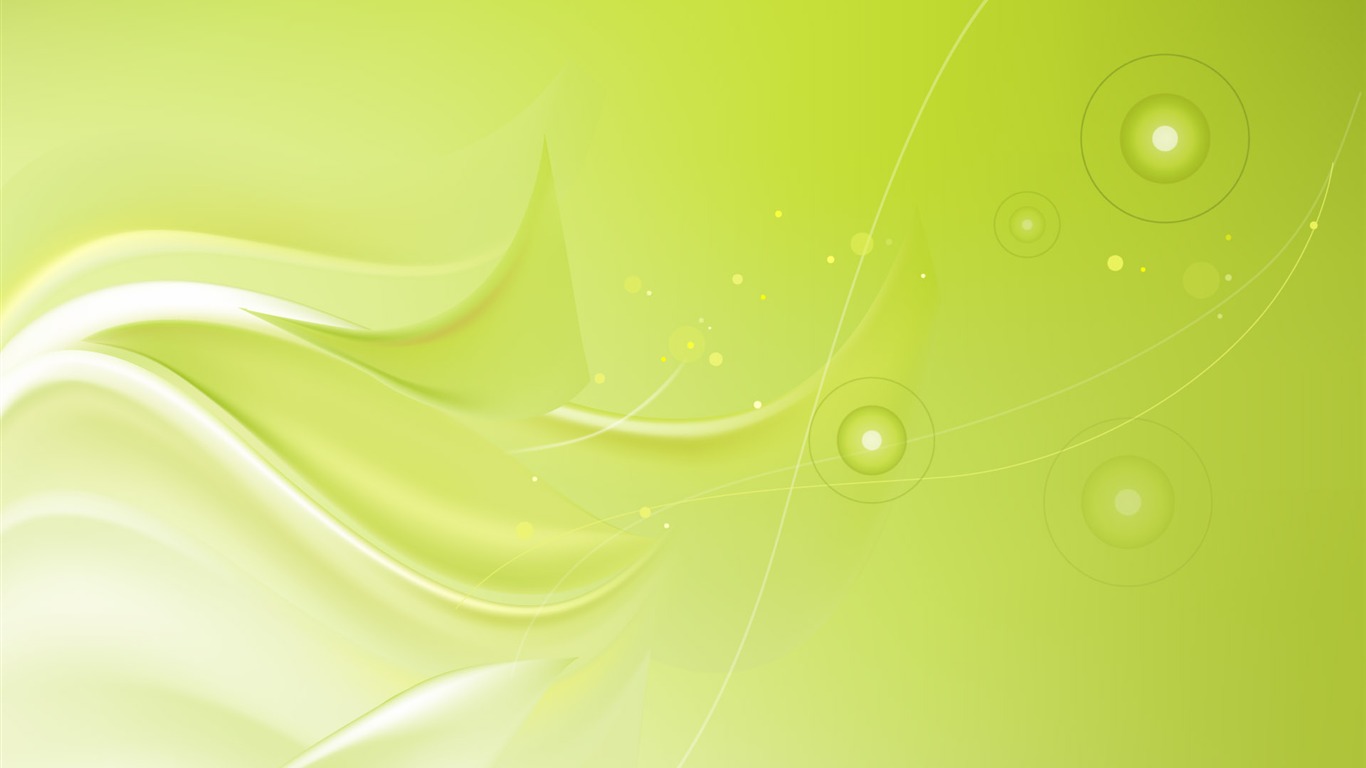 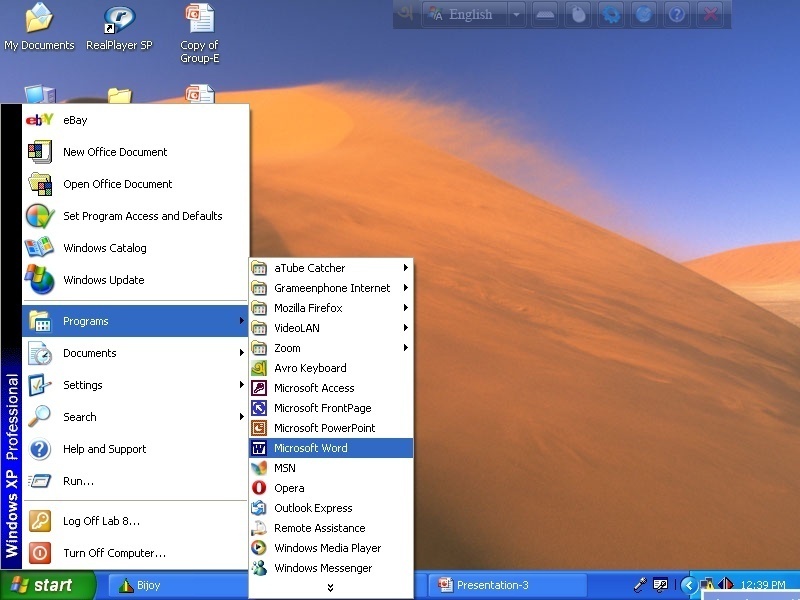 “এডোবি ফটোশপ খোলার নিয়ম”
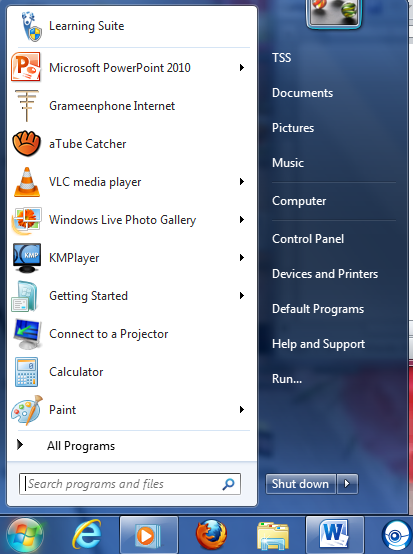 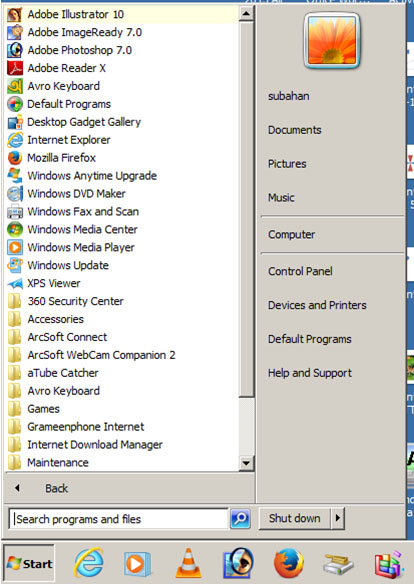 All Programs
Adobe Photoshop
Start
এডোবি ফটোশপ স্কিন পরিচিতি
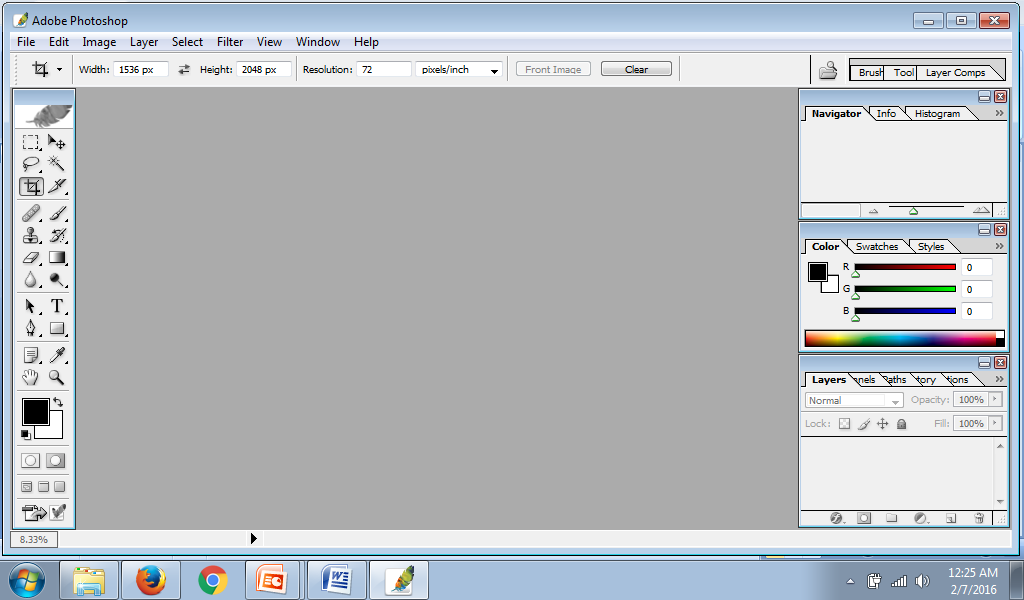 মেনু বার
টুল অপশন বার
টুল বার
টাইটেল বার
প্যালেট
স্ট্যাটাস বার
ইনেক্টিভ উইন্ডো
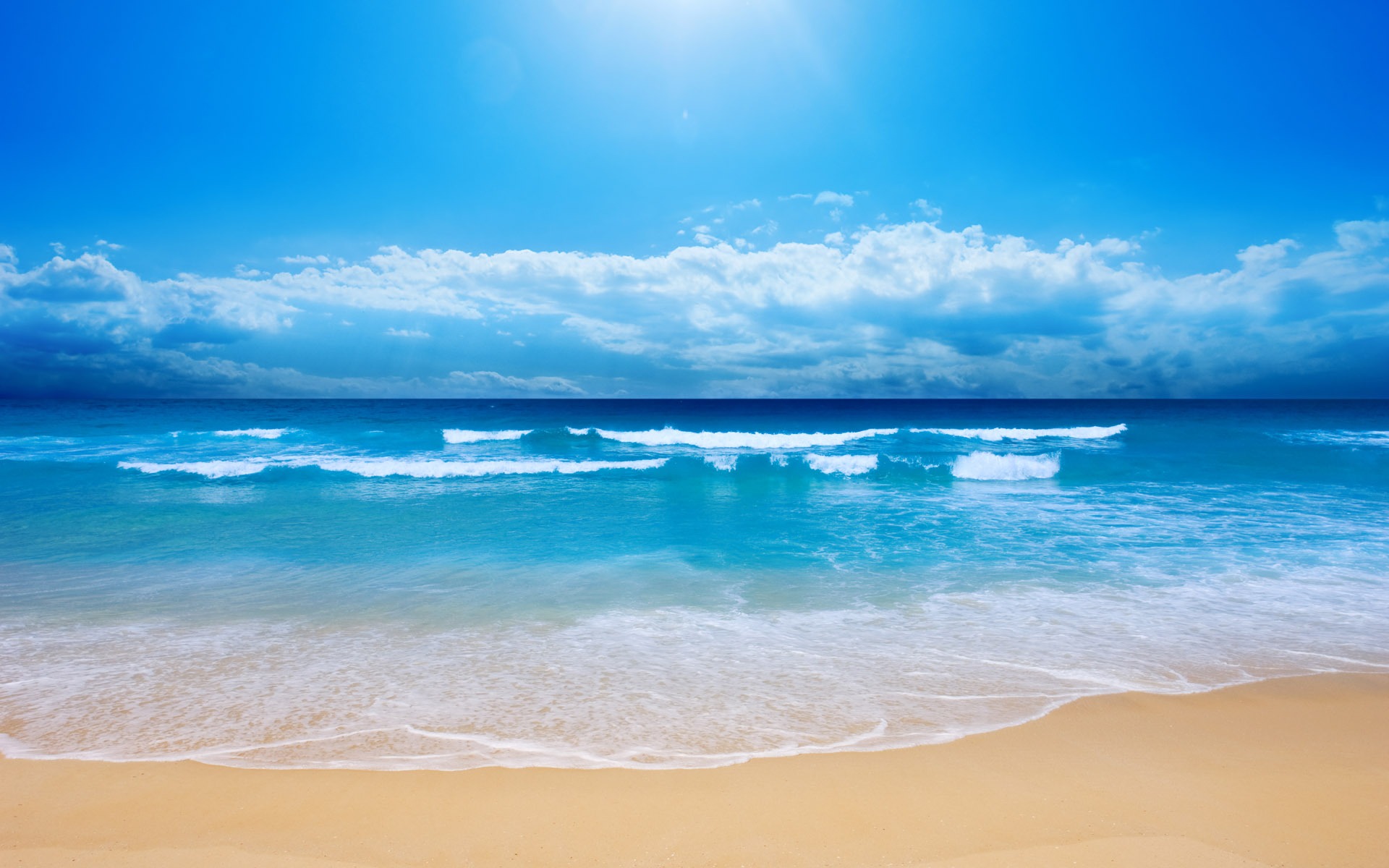 ফটোশপ প্যালেট পরিচিতি
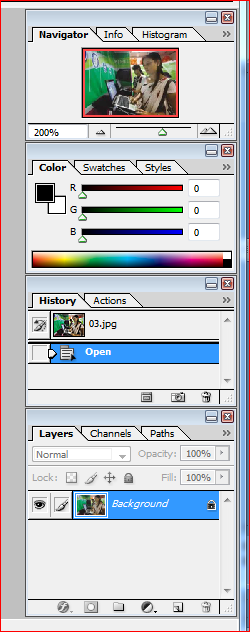 Navigator / info / Histogram
Color / Styles / Swatches
History / Action
Layer / Channels / Paths
Backround
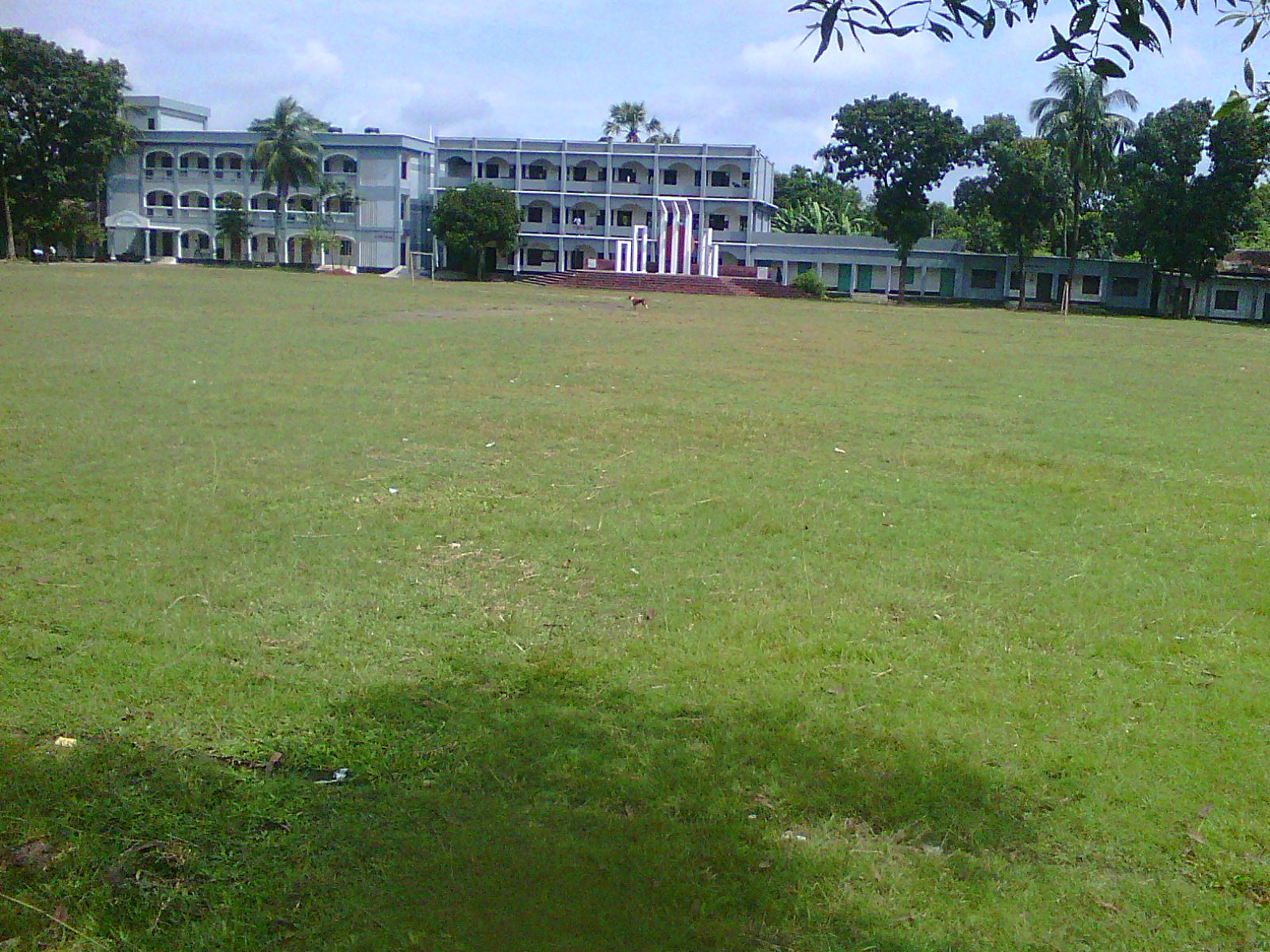 একক কাজ
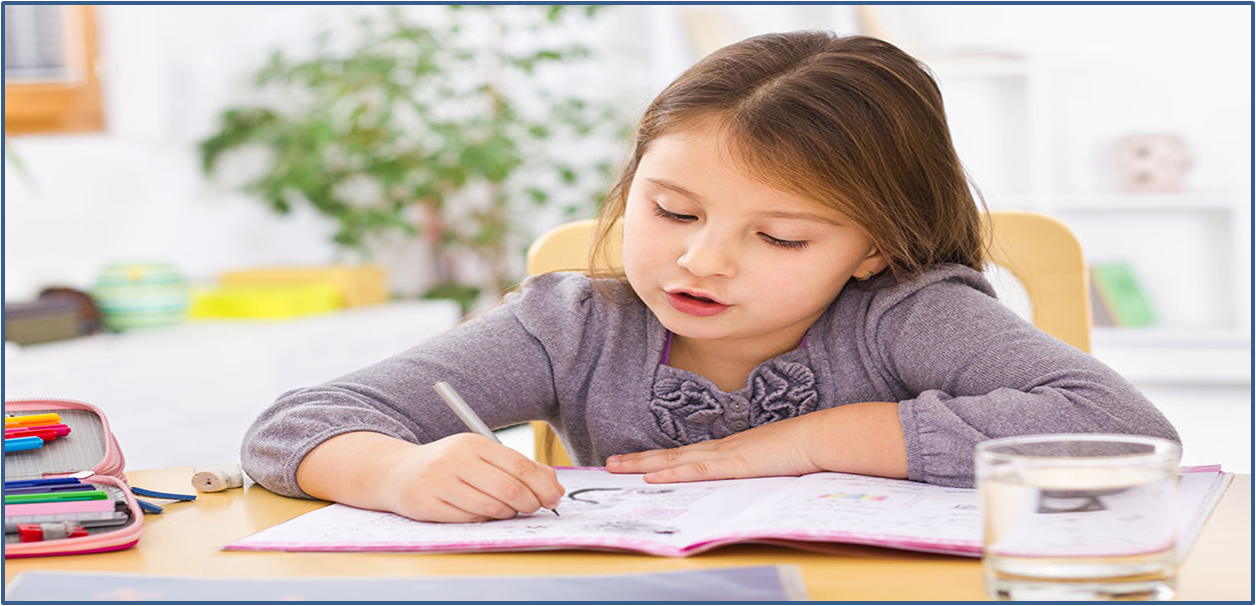 ১. ফটোশপ কী ? 
২. ফটোশপ খোলার নিয়ম বল?
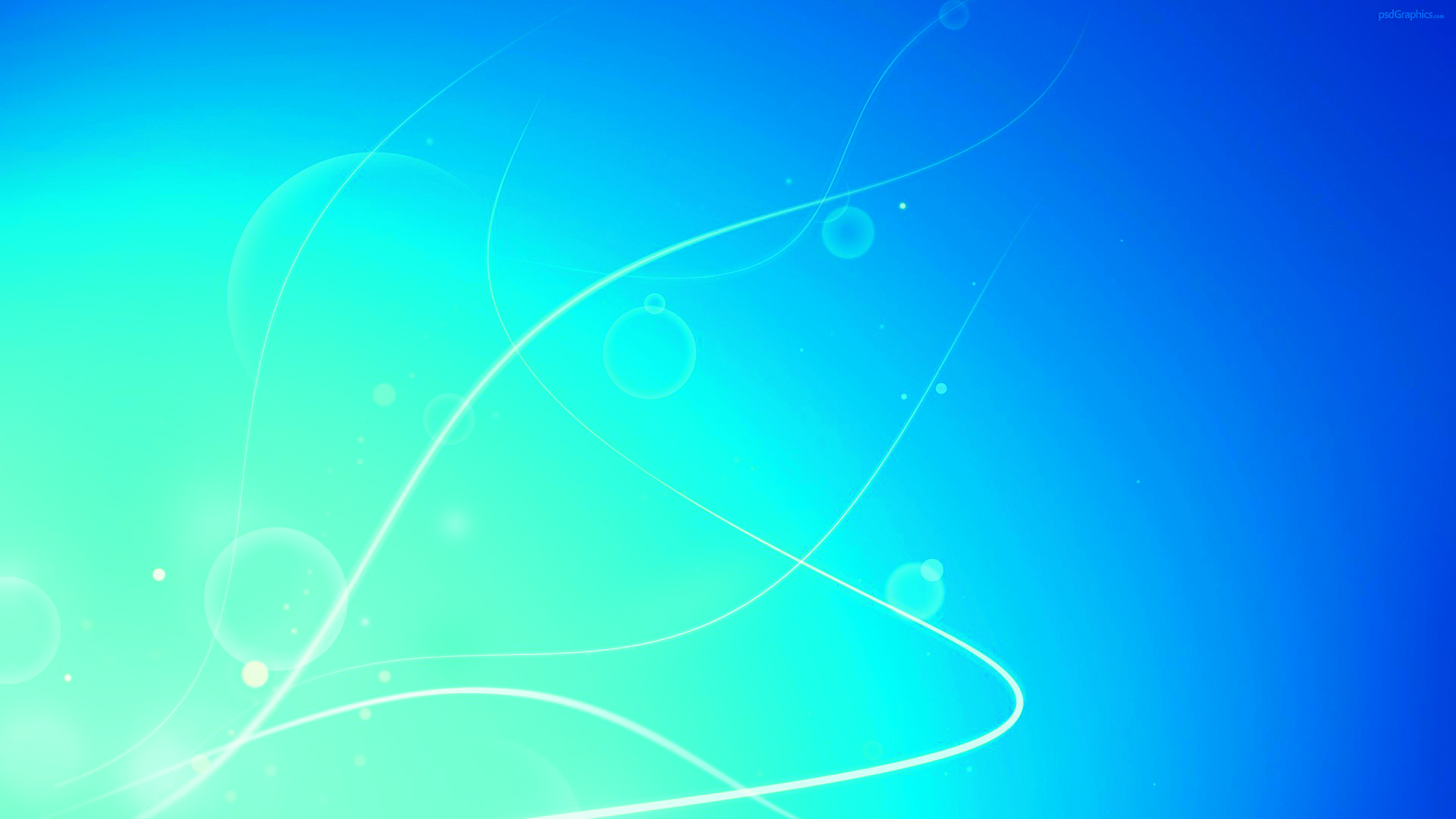 এডোবি ফটোশপ বিভিন্ন টুলবার পরিচিতি
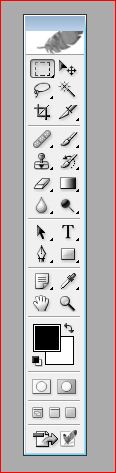 Move Tool
Magic wand Tool
Slice select Tool
Brush Pencil
History brush Tool
Paint bucket
Dodge Tool
Text Tool
Object Tool
Shape Tool
Zoom Tool
Quick Mask Tool
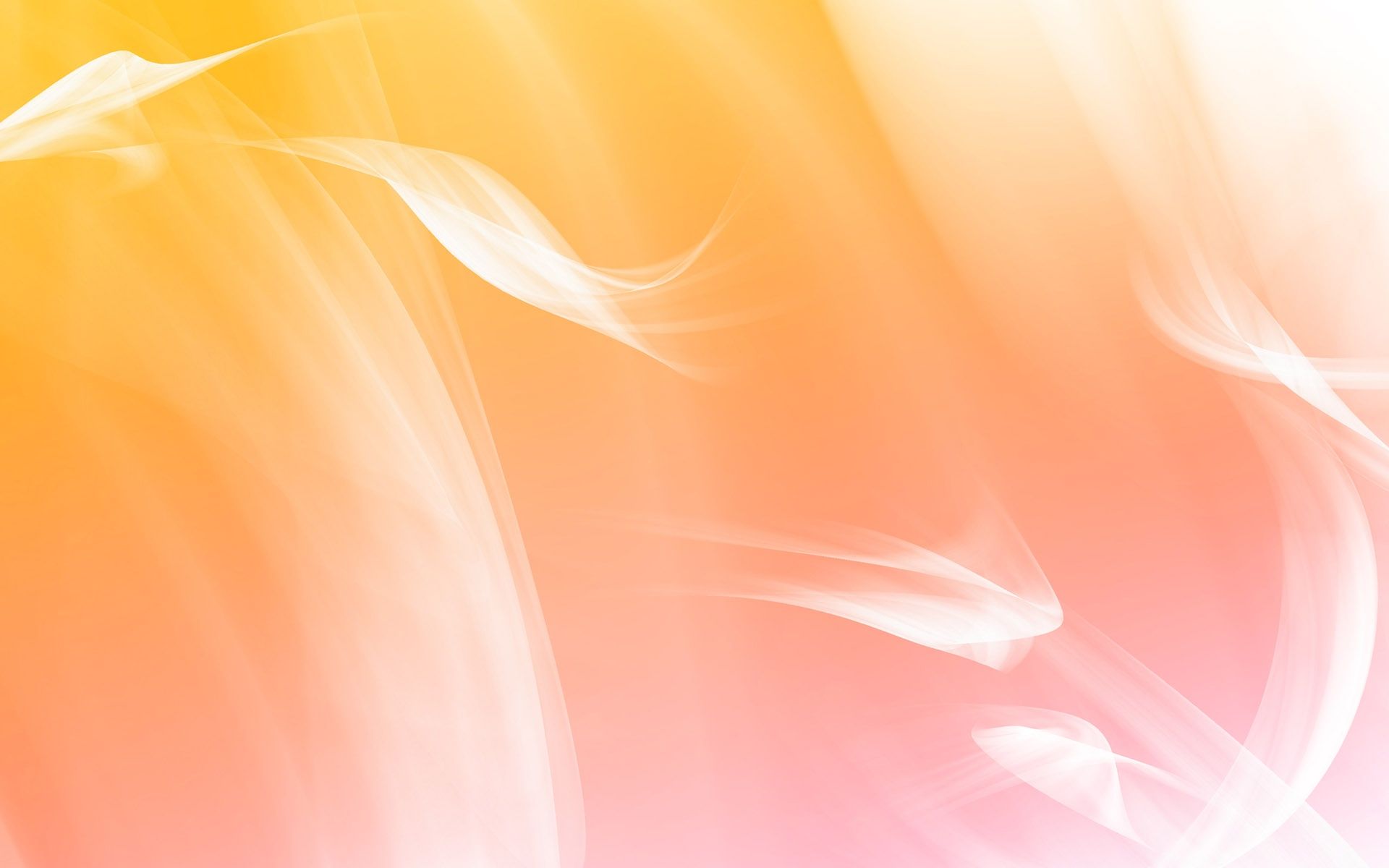 এডোবি ফটোশপ বিভিন্ন টুলবার পরিচিতি
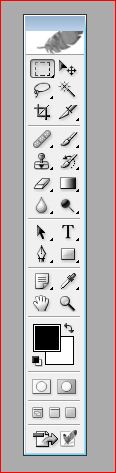 Marquce select Tool
Lasso select  Tool
Crop Tool
Healing Brush Patch
Clone stamp Tool
Eraser
Blur, shapen , Smudge
Path selection Tool
Pen & Anchor   Tool
Hand Tool
Backround Color
ফটোশপ ব্যবহার করে নতুন ফাইল তৈরি করা
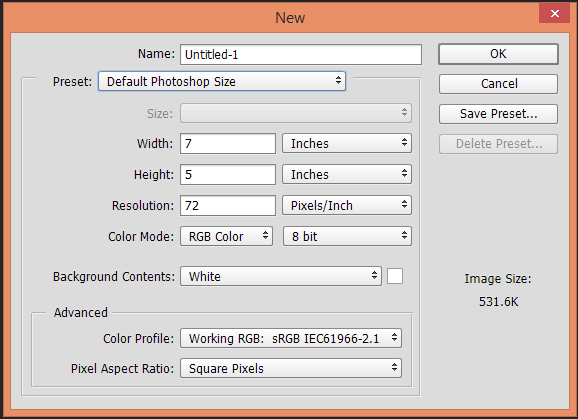 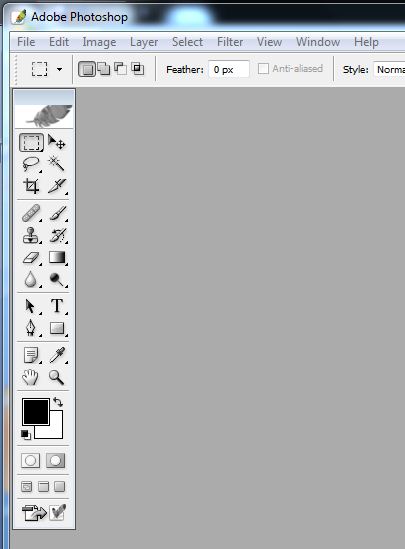 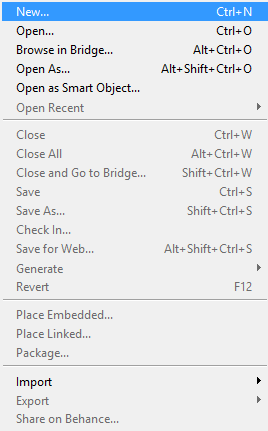 প্রথমে File click > New click > Preset click = Select > Ok
ফটোশপ ফাইল বা ডকুমেন্ট সংরক্ষণ করা
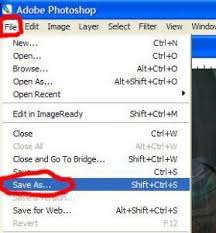 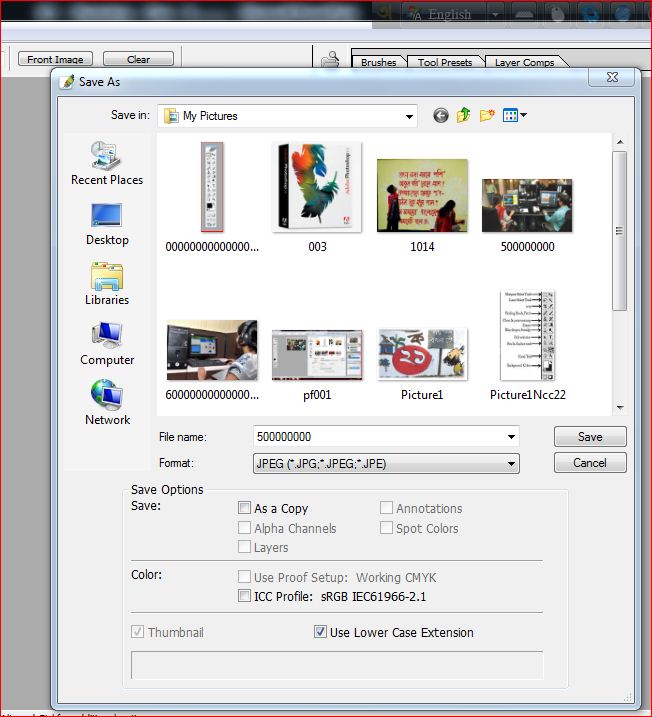 প্রথমে File click > Save As click > Save in click > 
File name click  > Format = JPEG Select > Save Click
ফটোশপ ফাইল বা ডকুমেন্ট Open করা
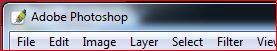 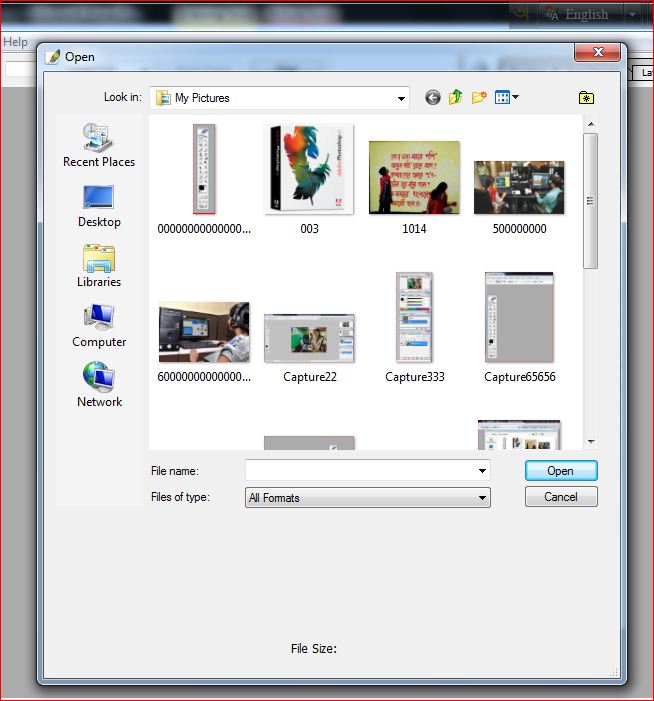 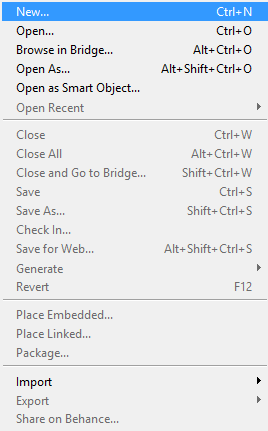 প্রথমে File click > Open click > Look in click > 
File click  > Open Click
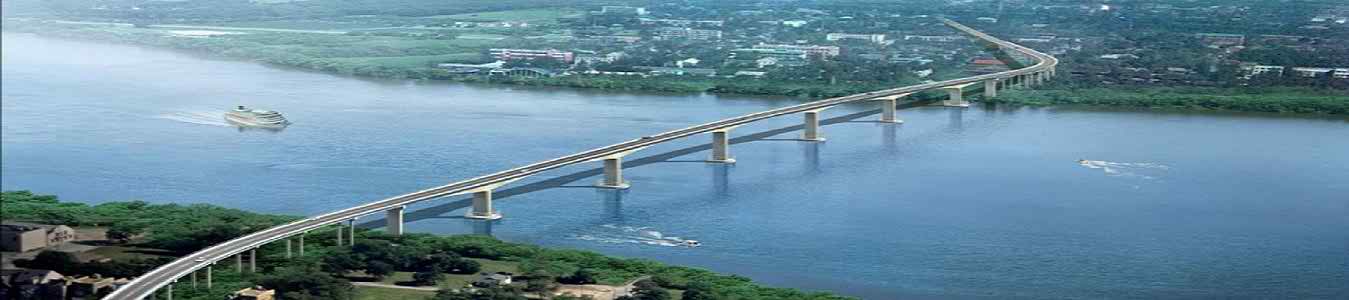 জোড়ায় কাজ
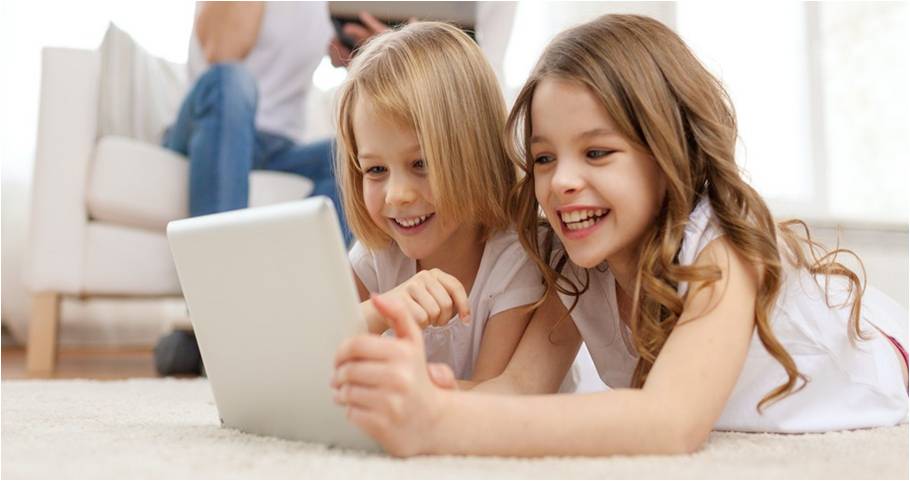 কোন কোন ক্ষেত্রে ফটোশপ প্রোগ্রামের ব্যবহার করা হয়  ?
ক্রপ  টুলের ব্যবহার
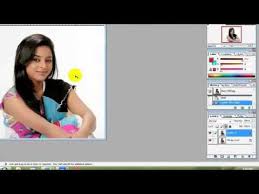 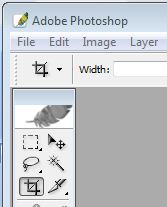 Crop Tool
ছবি সম্পাদনার শূরুতে এ ধরনের সমস্যা বা ত্রুটিগুলো সংশোধন করে নেওয়া যেতে পারে।
ছবি ছেঁটে ফেলার কাজ করতে হয় Crop টুলের সাহায্যে ।
Crop শব্দের অর্থ হচ্ছে ছেঁটে ফেলা । 
পুরোনো এই ছবিটি চারিদিকের প্রান্ত বা বর্ডার এবড়োথেবড়ো হয়ে গেছে । এ অবস্থায় ছবি 
সম্পাদনার প্রথম কাজটিই হবে এর এবড়োথেবড়ো প্রান্ত বা বর্ডার ছেঁটে ফেলা । 
- টুল বক্স থেকে Crop Tool সিলেক্ট করতে হবে ।
ল্যাসো টুলের ব্যবহার
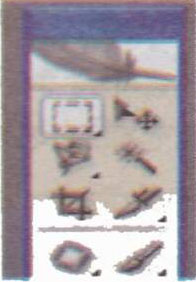 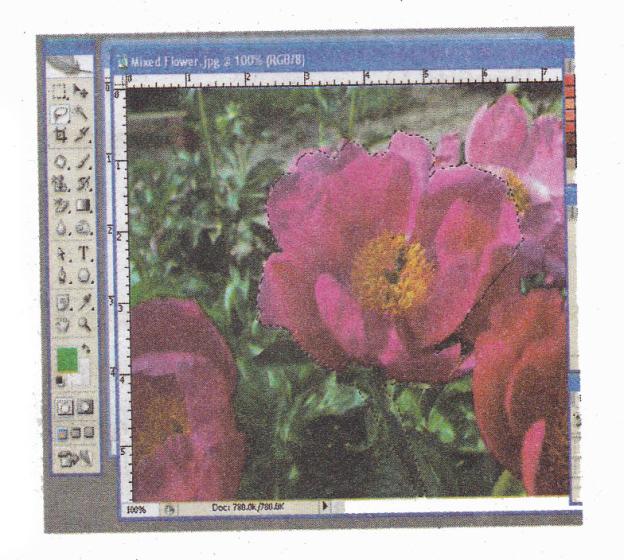 Lasso Tool
ল্যাসো টুল ও পলিগোনাল ল্যাসো টুলের সাহায্যে সিলেক্ট করা
-সিলেকশন ভাসমান Floating থাকা অবস্থায় সিলেকশনের মধ্যে ক্লিক করে ড্র্যাগ করে 
অন্যত্র সরিয়ে স্থাপন করা যাবে। সিলেকশন কোন রঙ দিয়ে পূরন (Fill) করার পরও 
ভাসমান সিলেকশন ড্র্যাগ করে অন্যত্র সরিয়ে স্থাপন করে একই রঙ বা অন্য কোনো রঙ দিয়ে 
পূরন করা যাবে। -রঙের গাঢ়ত্বের পরিমান নির্ধারন করার জন্য ওপাসিটি(opacity) 
ব্যবহার করা হয়।-Edit মেনুর Fill কমান্ড দিলে পর্দায় ফিল ডায়ালগ বক্স পাওয়া যায়।
Background রঙ করা
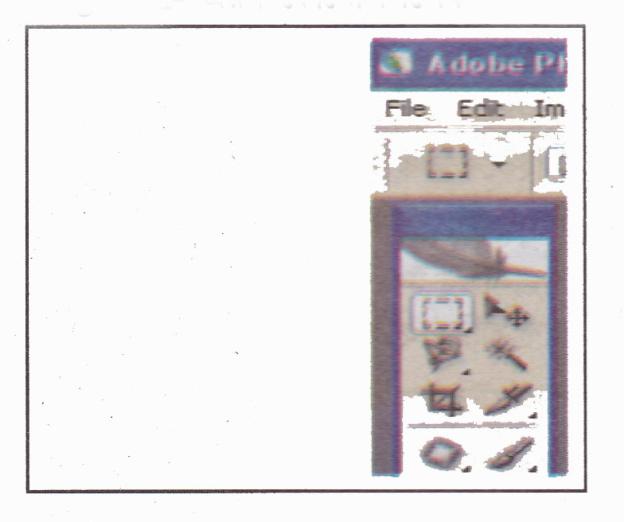 -টুল বক্সের নিচের অংশে Foreground এবং
 Background কালার আইকন রয়েছে।
 উপরের আইকনটি হচ্ছে Foreground 
এর।কোনো সিলেকশন ভাসমান থাকা অবস্থায়
 রঙ দিয়ে পূরন করার জন্য-কী বোর্ডের Alt বোতাম 
চেপে রেখে Backspace বোতামে চাপ দিলে
 সিলেকশনটি তুলির রঙ বা Foreground এর 
রঙে পূরন হয়ে যাবে এবং Ctrl বোতাম চেপে রেখে
 Backspace  বোতামে চাপ দিলে বা শুধু 
Backspace বোতামে চাপ দিলে  ক্যানভাসের রঙ 
Background এর রঙে পূরন হয়ে যাবে।
Layer  প্যালেট পরিচিতি
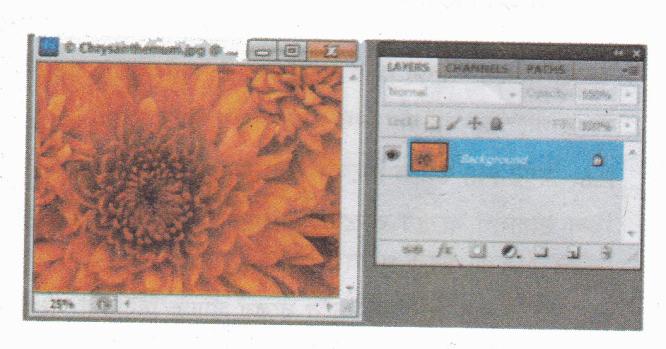 Backround
-একটি ফুলের ছবি বিশিষ্ট একটি ফাইল খোলা হল।ছবির লেয়ার প্যালেটে Background লেখা রয়েছে। লেয়ার বার এর ডানদিকে একটি তালার আইকন রয়েছে।এর অর্থ হচ্ছে লেয়ারটি লক করা আছে। লক করা লেয়ারের অবজেক্ট মুভ টুলের সাহায্যে ক্লিক ও ড্র্যাগ করে স্থানান্তরিত করা যায় না। -নতুন ফাইল খোলার সময় Background Content হিসেবে হোয়াইট বা সাদা এবং ব্যাকগাউন্ড রাখা হলে Background প্রদর্শিত হবে।
Layer  প্যালেট পরিচিতি
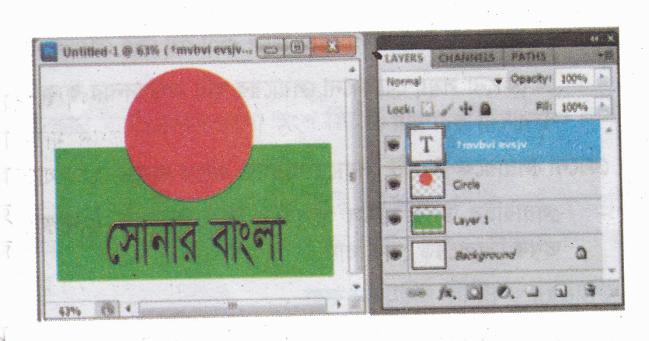 Layer
লেয়ার বাতিল করে দেওয়া লেয়ার প্যালেটের পপ আপ–মেনু থেকে Delete layer কমান্ড দিতে হবে।
Photoshop – এ যে  কোন ছবির কাজ করার জন্য  Layer গুরুত্বপুর্ণ বিষয় ।  অধিক  Layer  কে এক   Layer  করতে   >  Layer  Select
 =  Ctrl  +  E
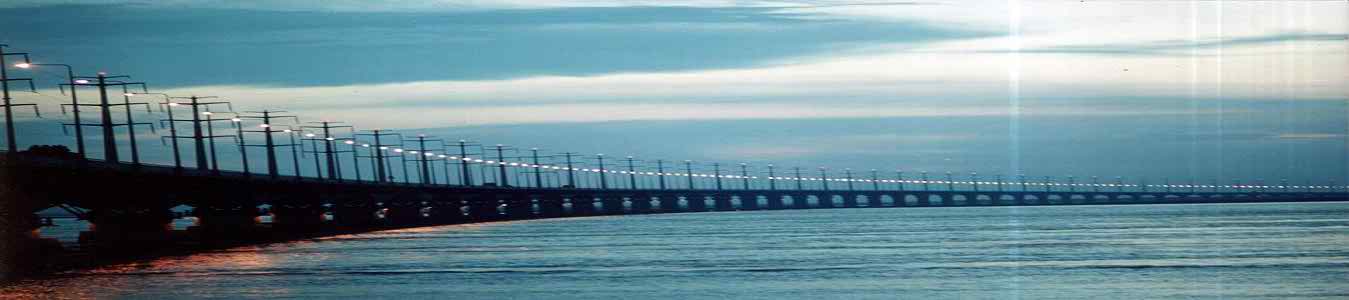 দলীয় কাজ
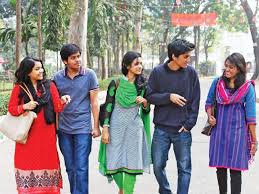 ১. ফটোশপ প্রোগ্রাম খোলা ও ফাইল তৈরি করার জন্য করণীয়   পদ্ধতিগুলো লেখ।
ফটোশপ প্রোগ্রামের ব্যবহার
পুর্বের ছবি
পরের ছবি
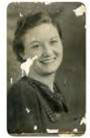 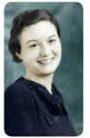 ছবির দাগ ও ত্রটি মুছে ফেলা
ফটোশপ প্রোগ্রামের ব্যবহার
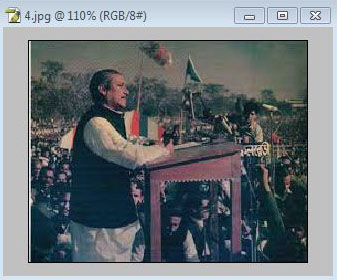 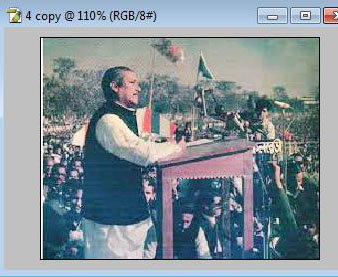 পুর্বের ছবি
পরের ছবি
ফটোশপ প্রোগ্রামের ছবির কালার করতে  Layer> New Fill Layer > Solid Color > Ok
ফটোশপ প্রোগ্রামের ব্যবহার
পুর্বের ছবি
পরের ছবি
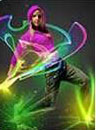 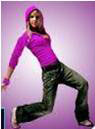 ছবি অপ্রয়োজনীয় অংশ কেটে ফেলা
ফটোশপ প্রোগ্রামের ব্যবহার
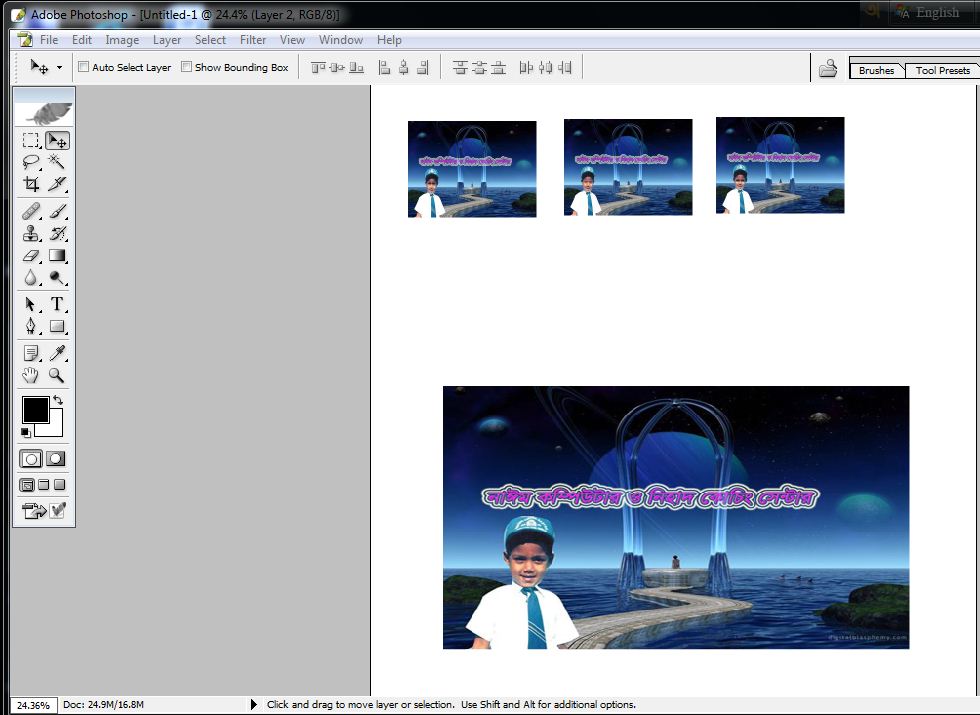 ছবি বা ছবির কোন অংশের উজ্জ্বলতা বাড়ানো বা কমানো
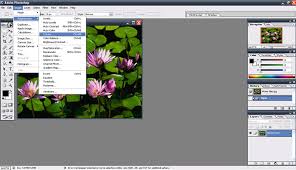 ছবির Click > Brightness/contrast click   উজ্বলতা বাড়ানোর জন্য : 
Image Click  > Adjustments click  > Curvas  click
ফটোশপ প্রোগ্রামের ব্যবহার
PP size ছবি তৈরি বা PP Size ছবির  কপি করা বা 
PP Size ছবি প্রিন্ট করা
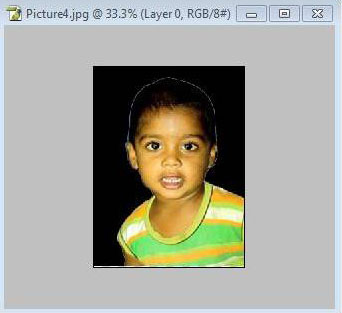 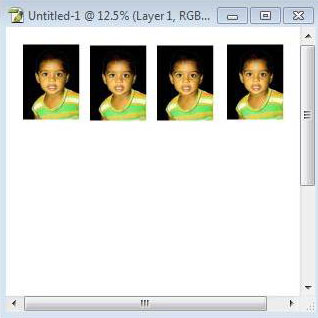 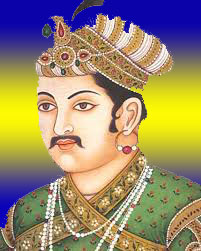 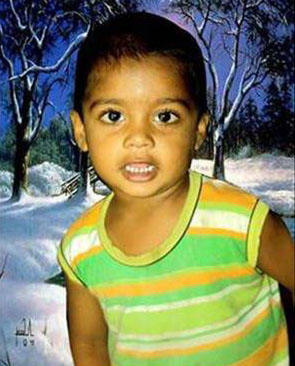 PP সাইজ ছবি
4R size ছবি তৈরি বা 4R Size ছবির  কপি করা বা 
4R Size ছবি প্রিন্ট করা
4R সাইজ
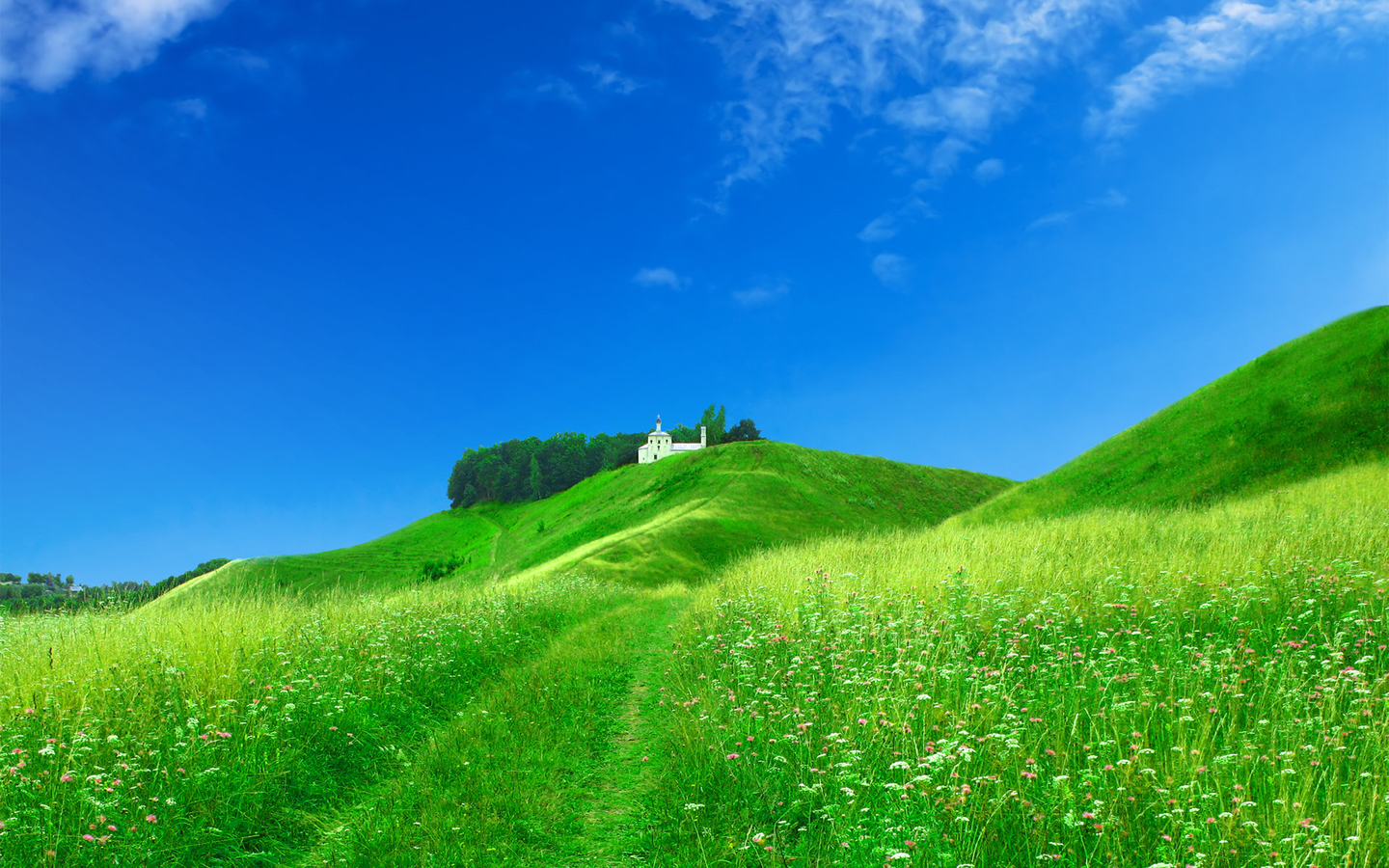 মুল্যায়ন
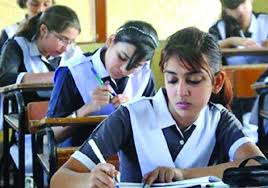 ১. ফটোশপ কী ? 
২. ফটোশপ খোলার নিয়ম বল? 
৩.ব্যাগগ্রাউন্ট কীভাবে করতে হয়?
৪. ক্রপ টুলের কাজ কী ?
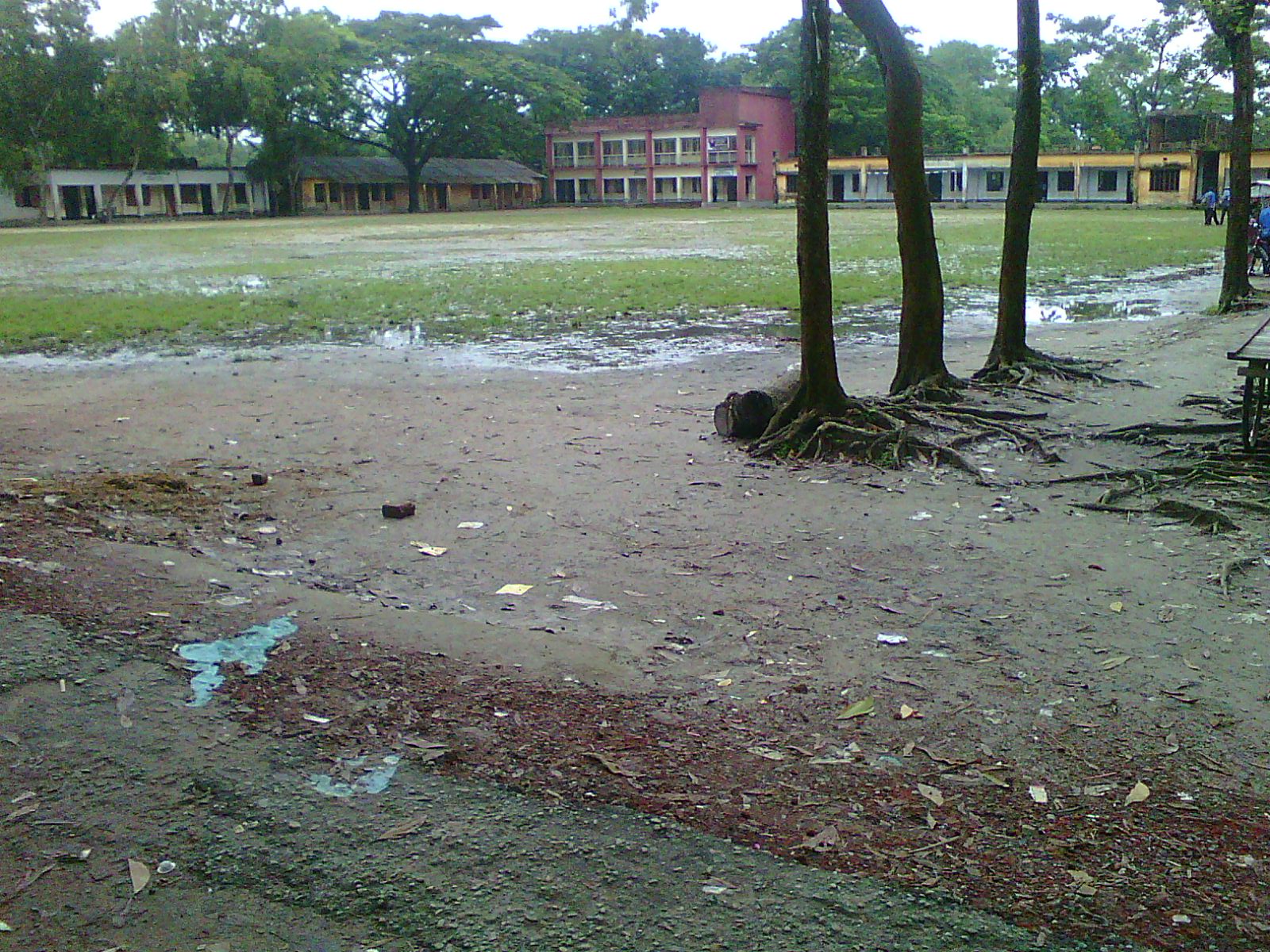 বাড়ির কাজ
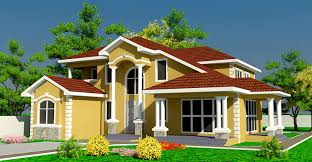 আমাদের দৈনন্দিন জীবনে ফটোসপের গুরুত্ব মুল্যায়ন কর
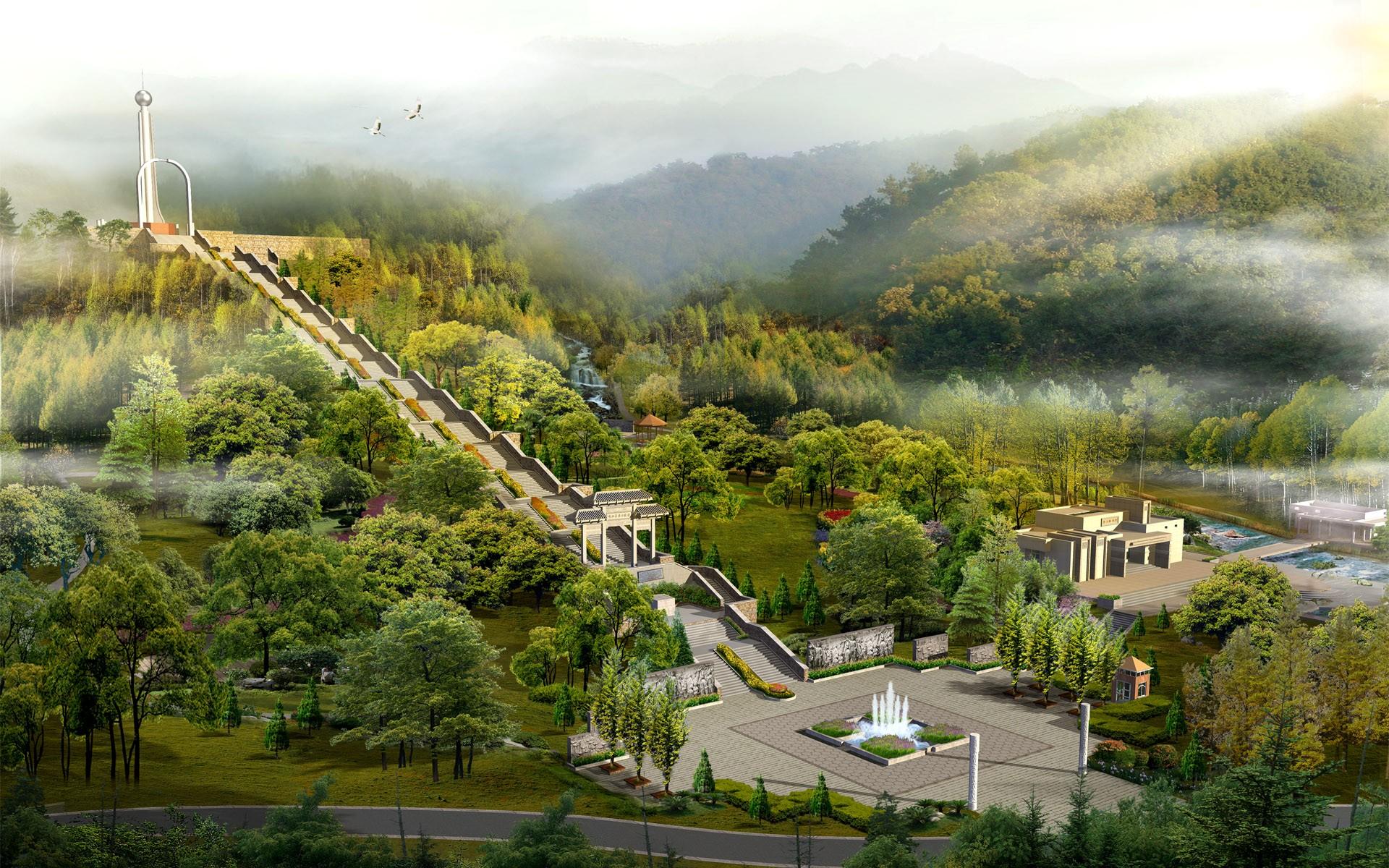 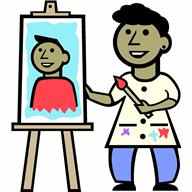 ক্লাসের সবাইকে ধন্যবাদ জানিয়ে শেষ করছি